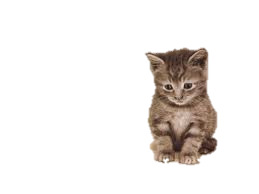 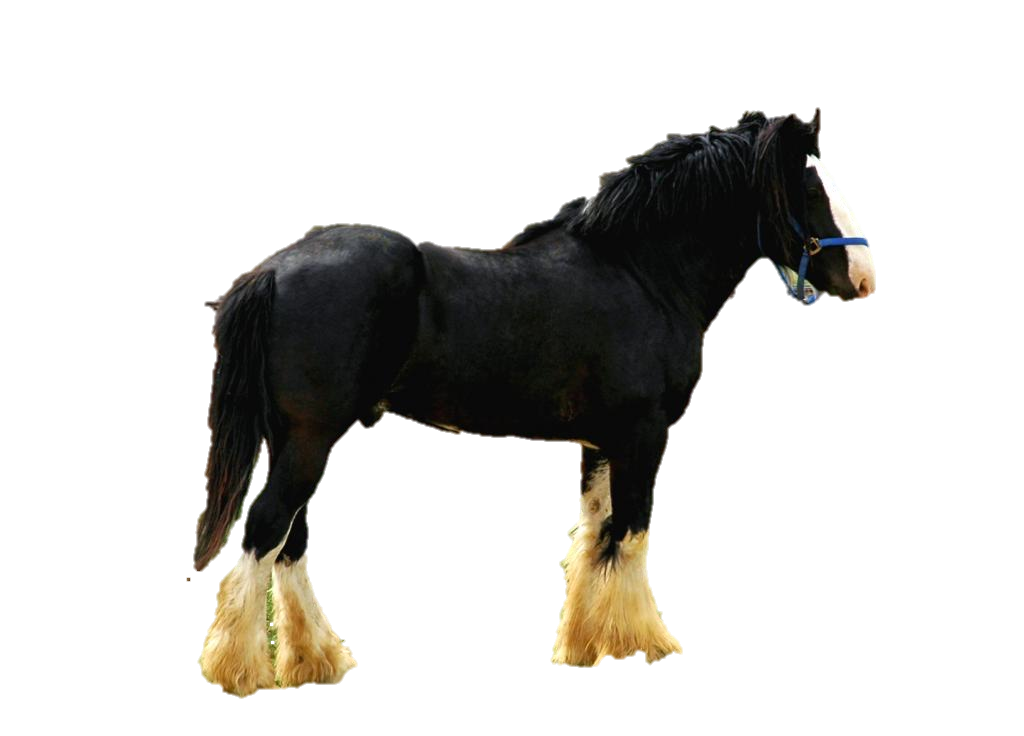 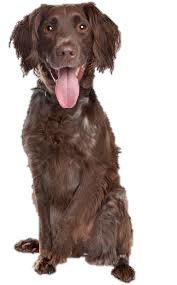 Describing pets
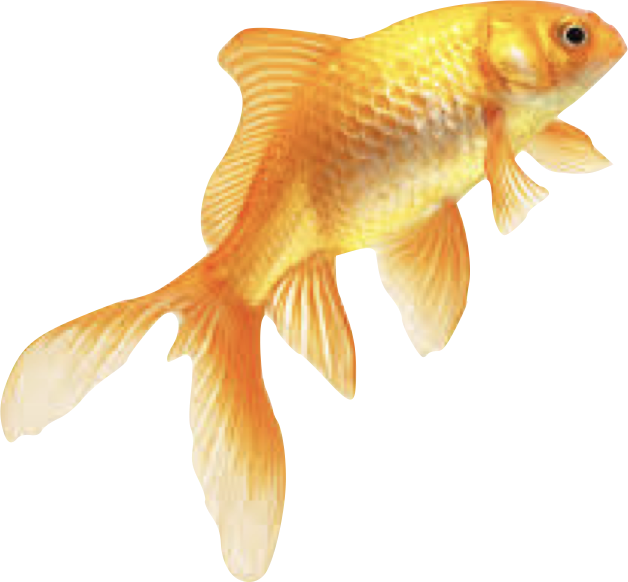 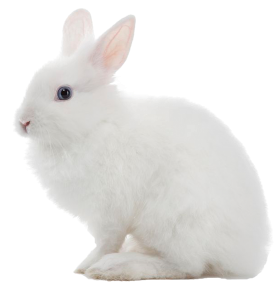 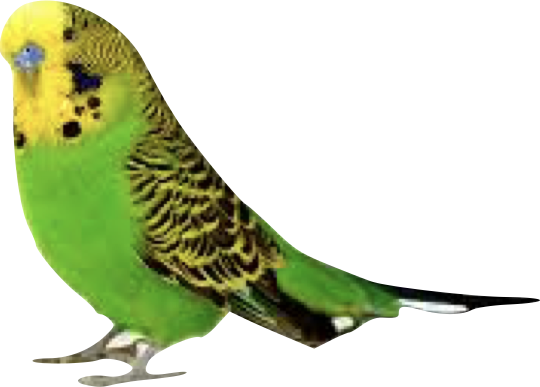 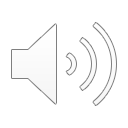 An adjective is a describing word.

eg. 

                     A blue cat

A big horse
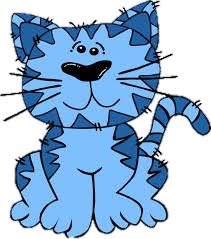 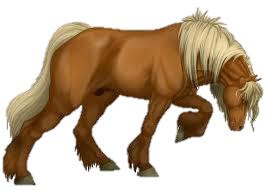 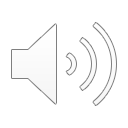 You know some already
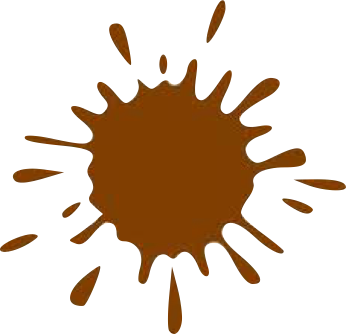 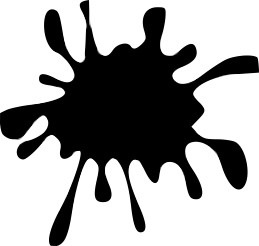 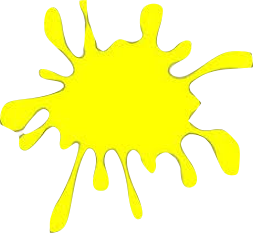 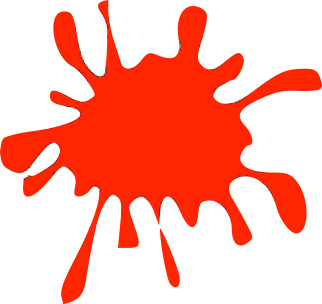 dhone
doo
bwee
jiarg
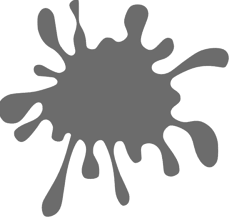 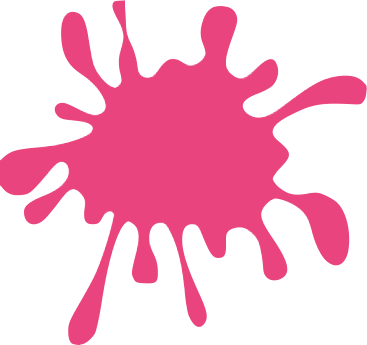 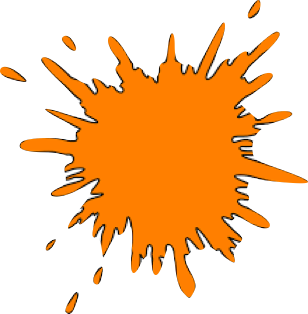 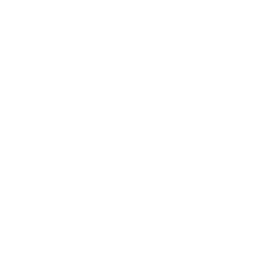 jiarg-bwee
jiarg-bane
bane
lheeah
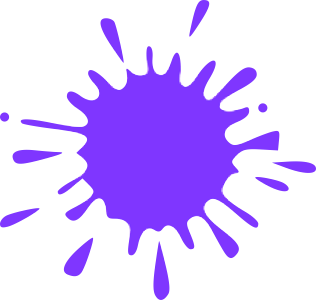 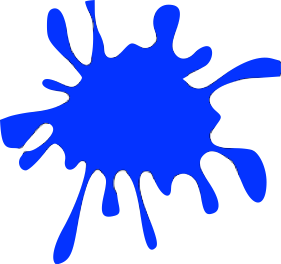 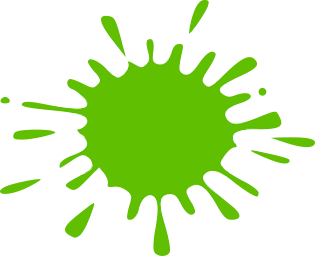 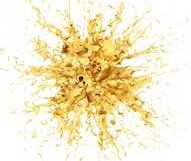 Jiarg-
gorrym
airhey
gorrym
glass
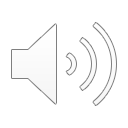 Mooar as beg
(Big and small)
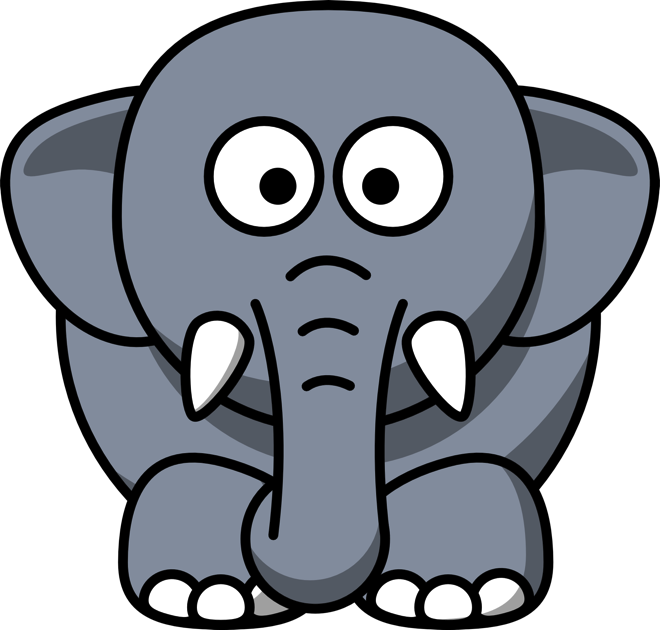 Mooar
(big)
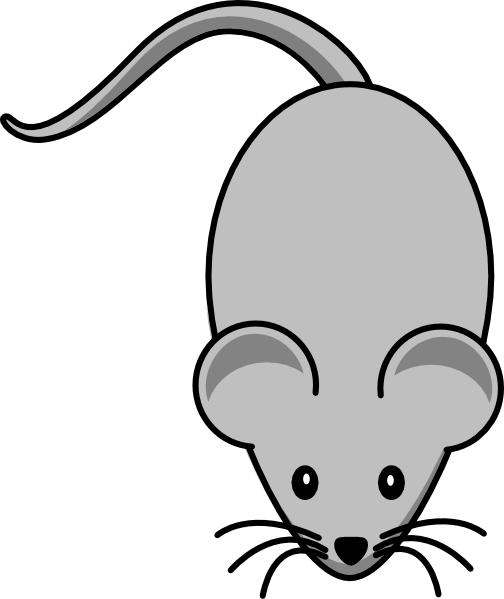 Beg
(small)
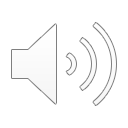 Moddey
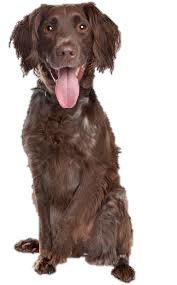 (Dog)
moddey dhone
(a brown dog)
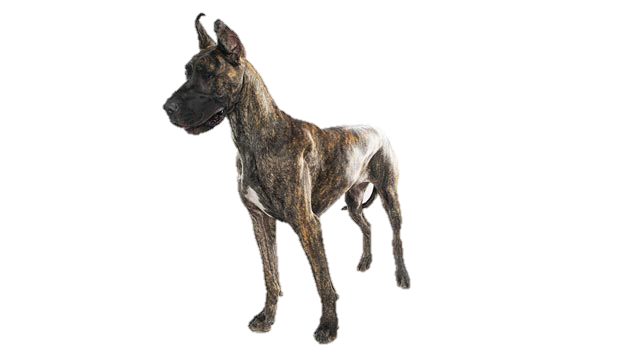 moddey mooar
(a big dog)
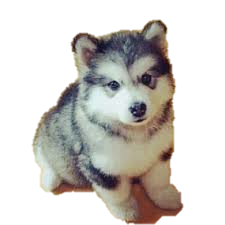 moddey beg
(a small dog)
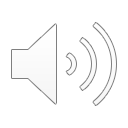 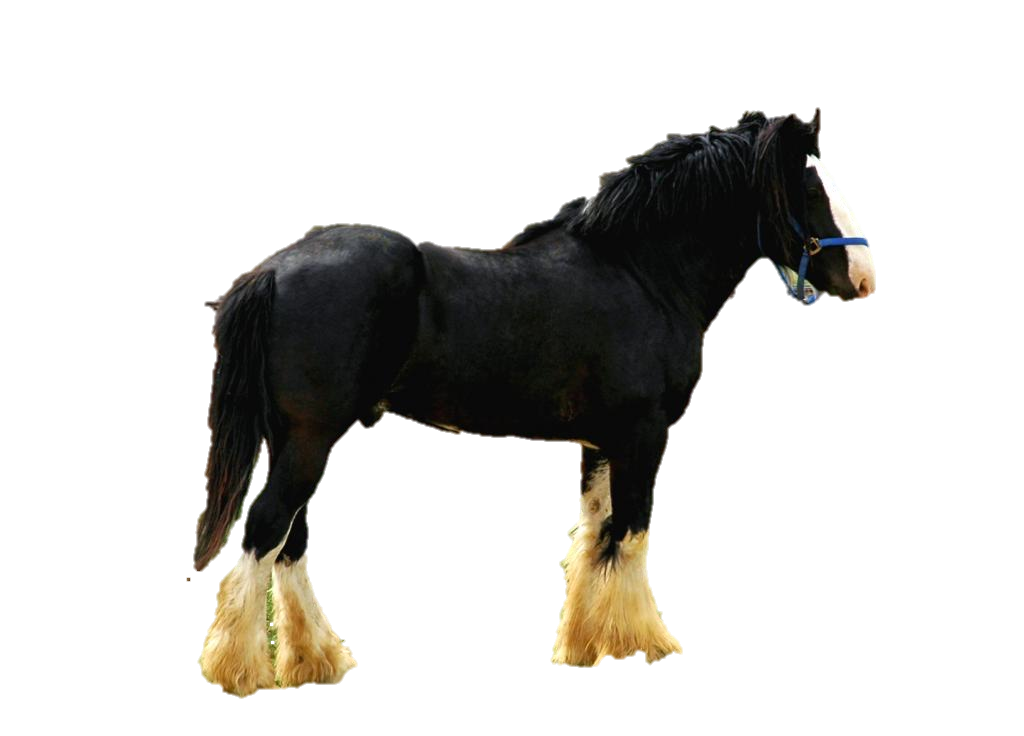 cabbyl
(horse)
cabbyl mooar
(a big horse)
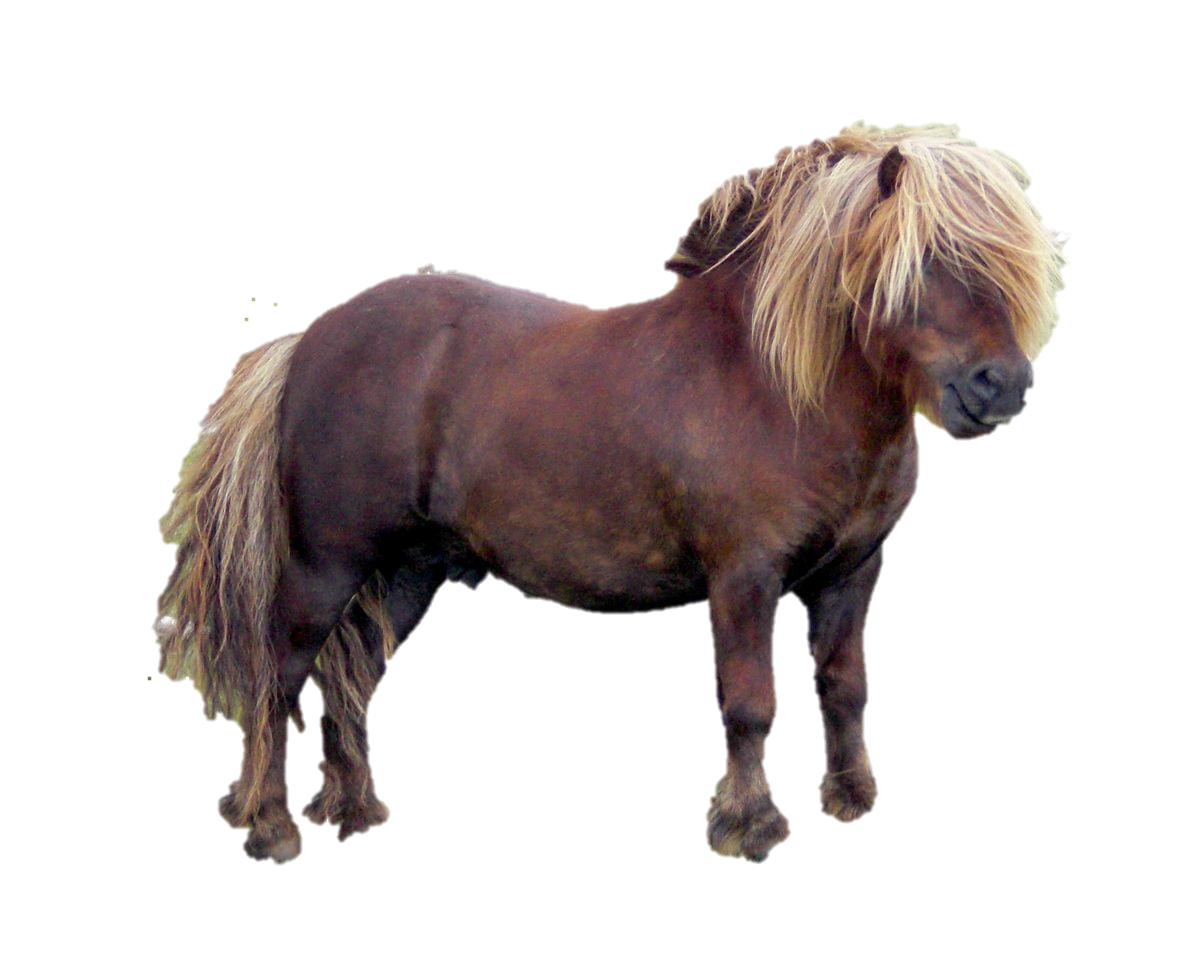 cabbyl beg dhone
(a small brown horse)
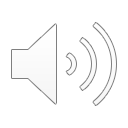 EEast
(fish)
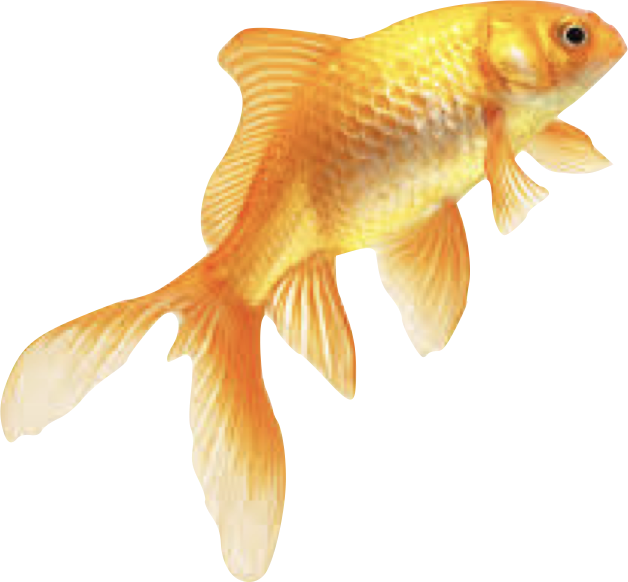 eeast airhey
(a goldfish)
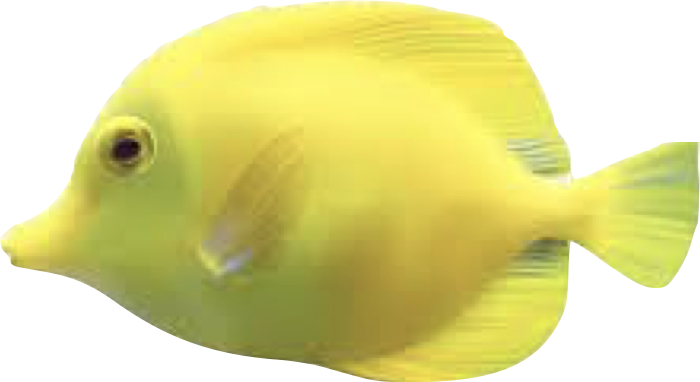 eeast beg bwee
(a small yellow fish)
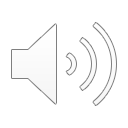 kayt
(cat)
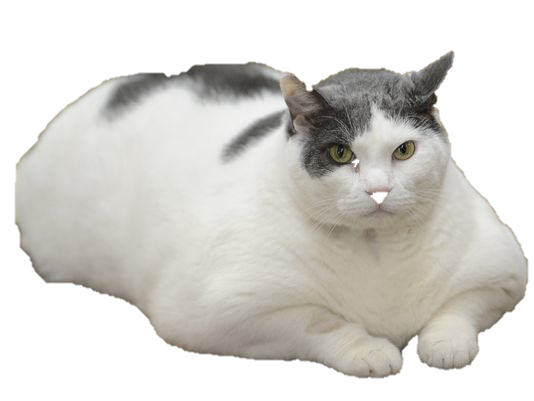 kayt mooar
(a big cat)
kayt doo
(a black cat)
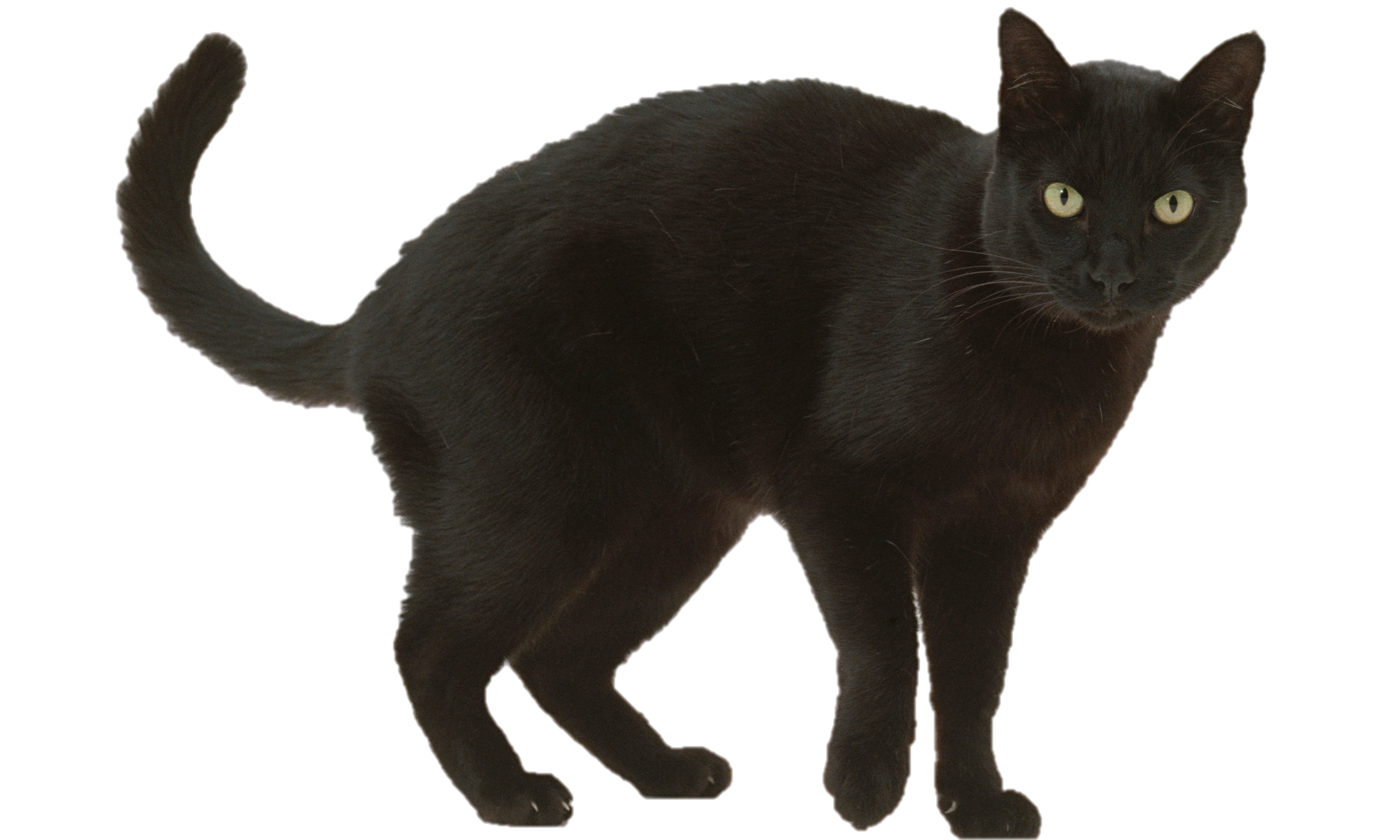 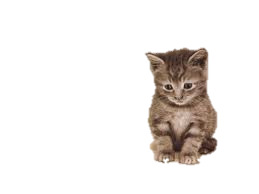 kayt beg
(a small cat)
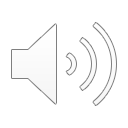 Vooar Veg
Big 
small
Vooar  as  Veg
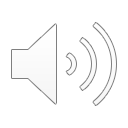 conning
(rabbit)
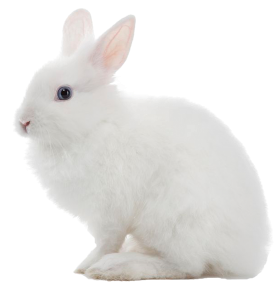 conning vooar bane
(a big white rabbit)
conning veg lheeah
(a small grey rabbit)
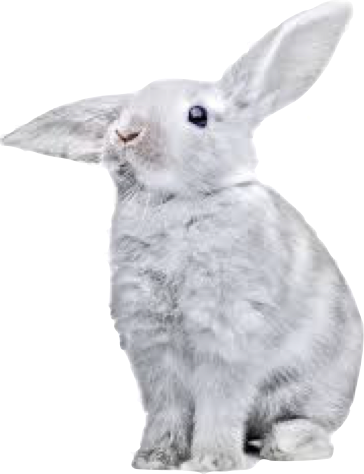 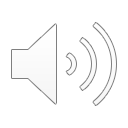 ushag
(bird)
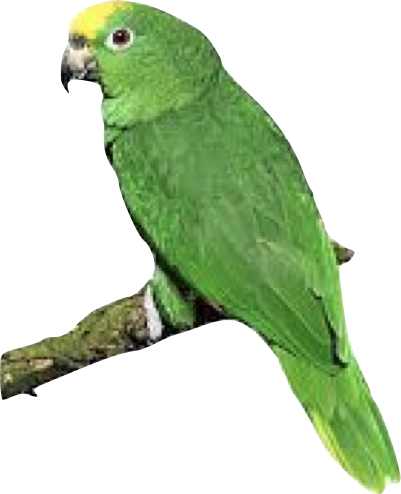 ushag vooar glass
(a big green bird)
ushag veg 
glass as bwee
(a small green and yellow bird)
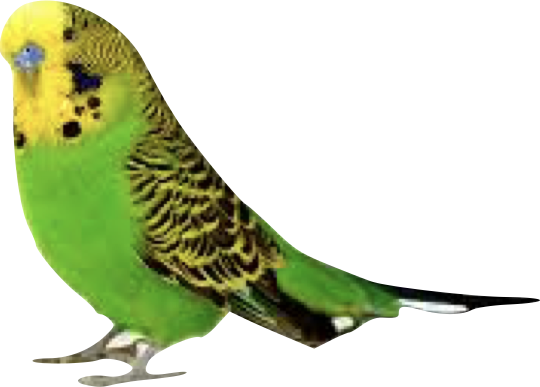 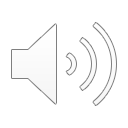 Ta moddey dhone aym.
(I have a brown dog)
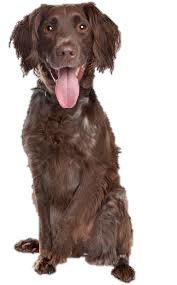 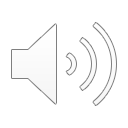 Ta eeast airhey aym
(I have a goldfish)
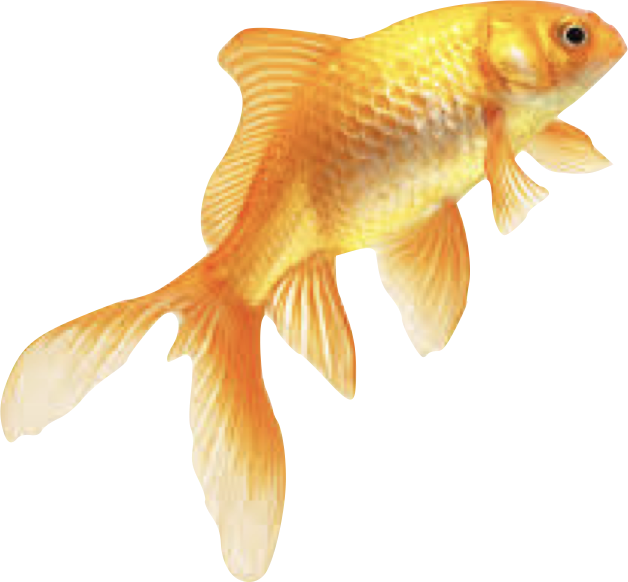 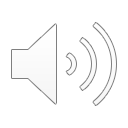 Ta kayt mooar doo aym
(I have a big black cat)
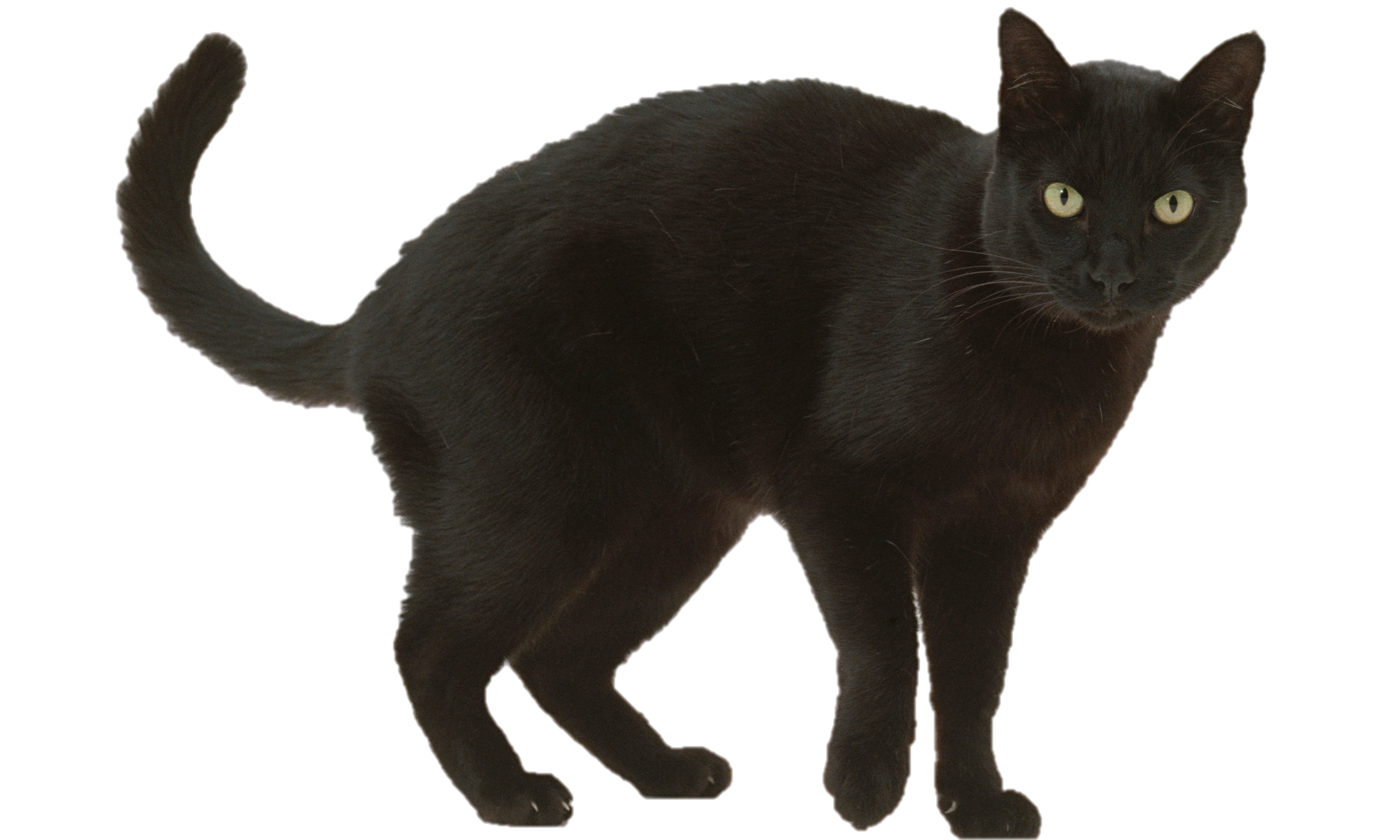 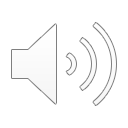 Cha nel conning vooar bane aym.
(I don’t have a big white rabbit)
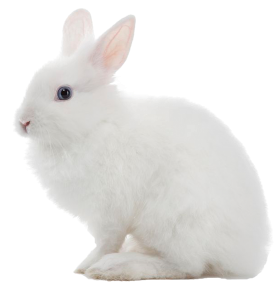 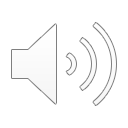 Cha nel cabbyl mooar doo aym.
(I don’t have a big black horse)
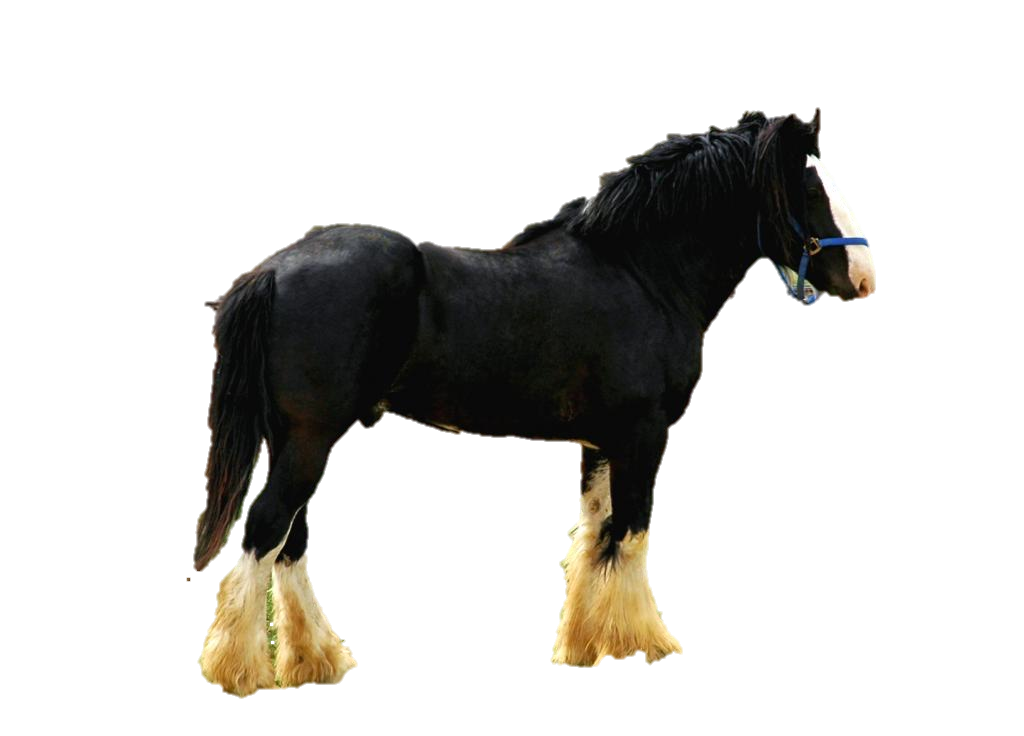 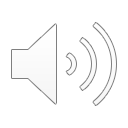 Cha nel ushag veg glass as bwee aym.
(I don’t have a small green and yellow bird)
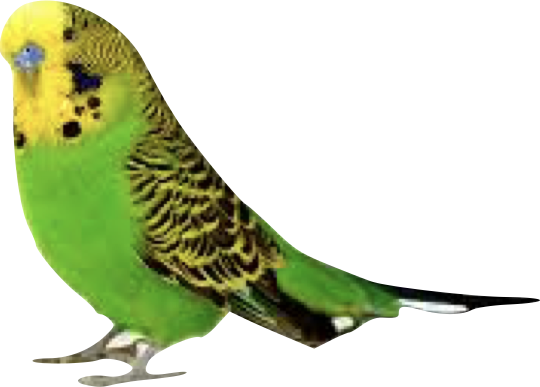 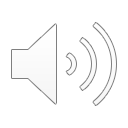 Ta kayt beg doo aym.
I have a small black cat.
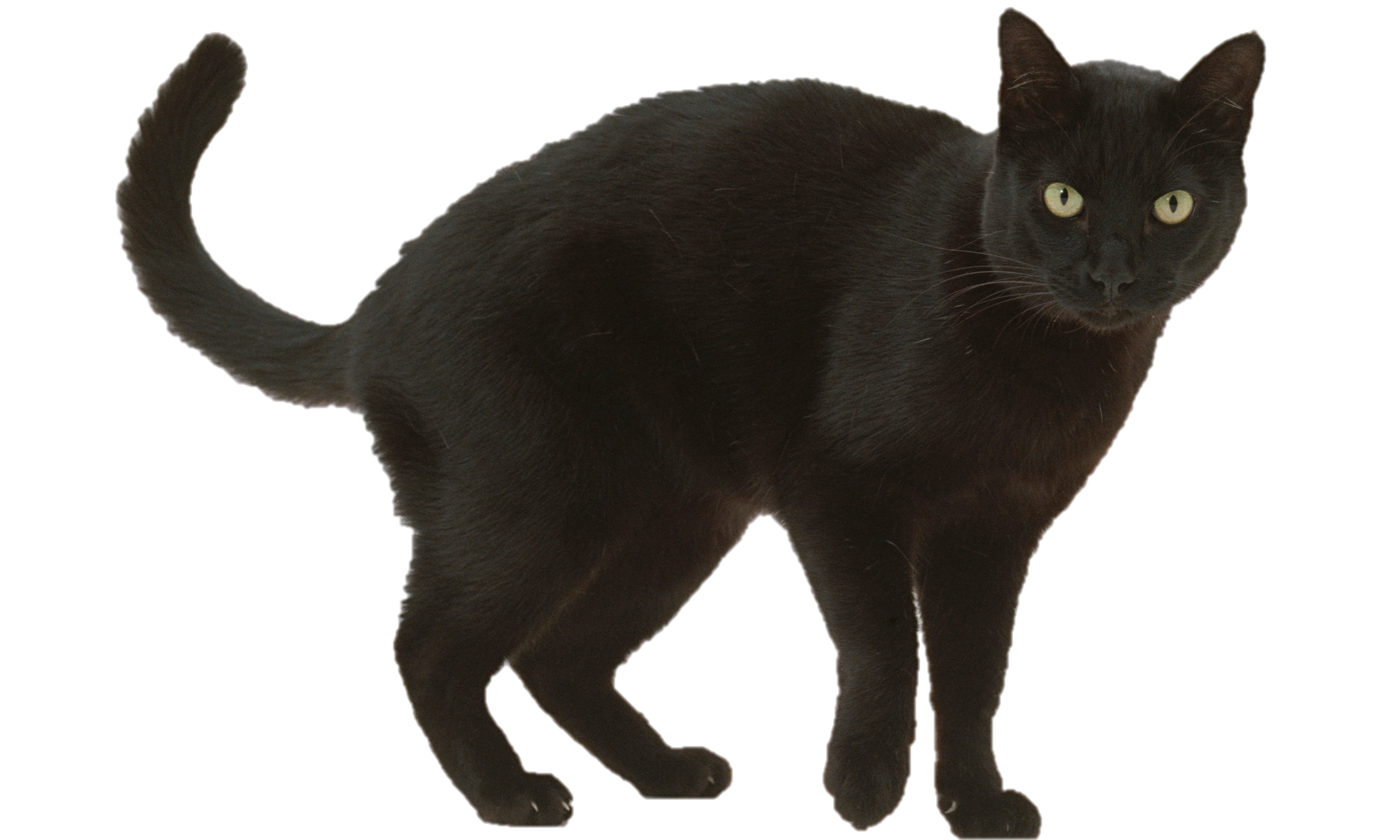 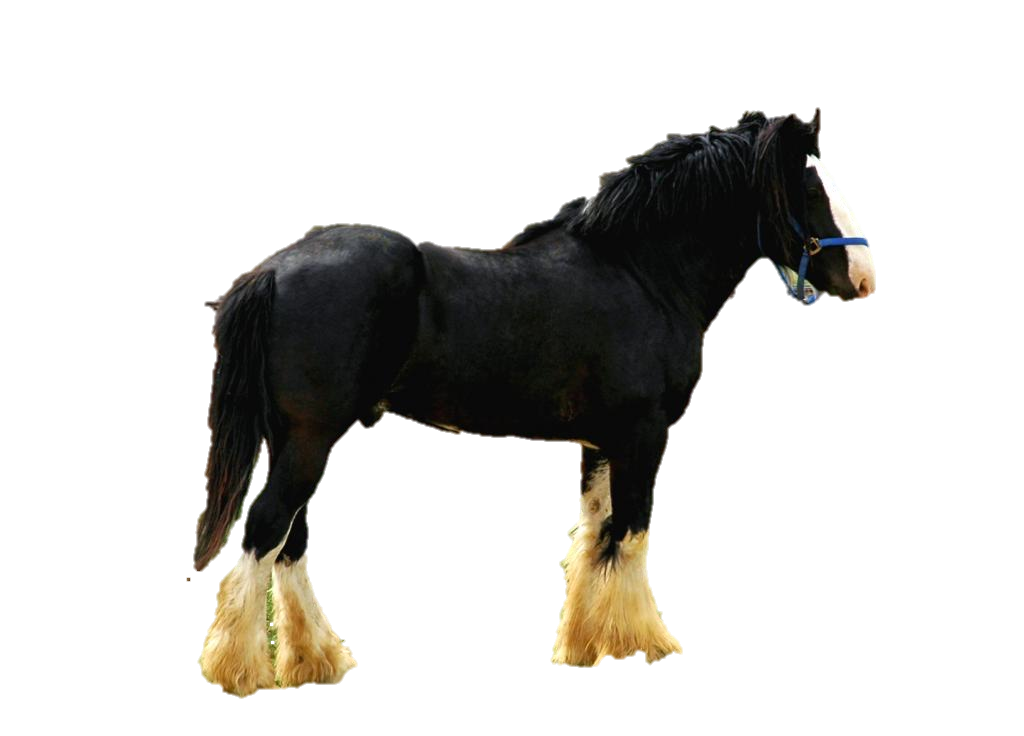 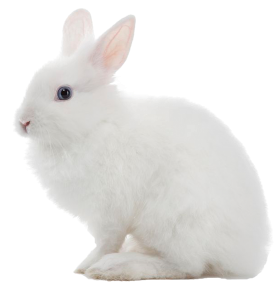 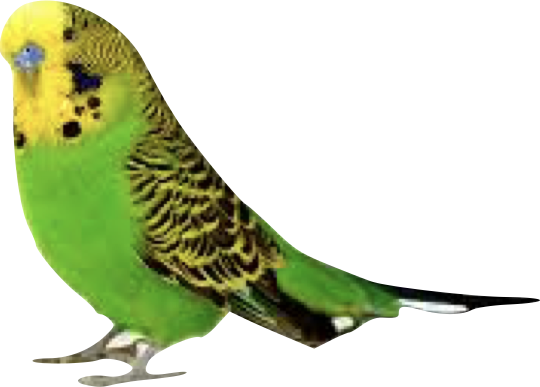 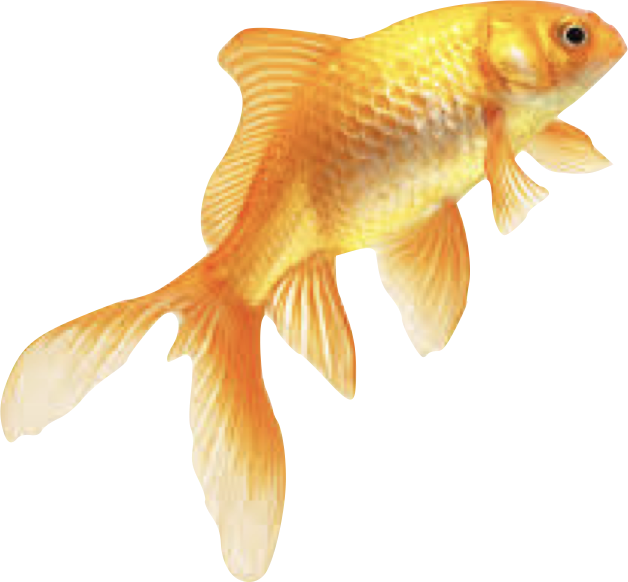 kayt
cabbyl
ushag (f)
conning (f)
eeast (f)
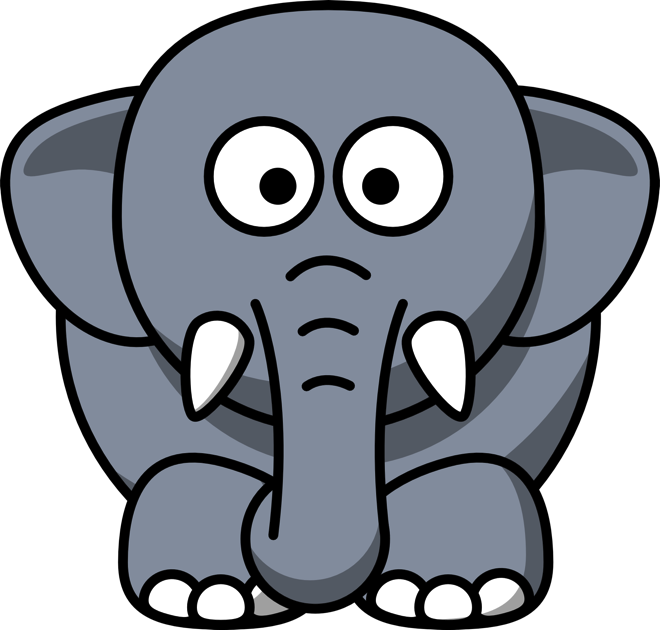 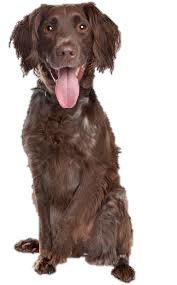 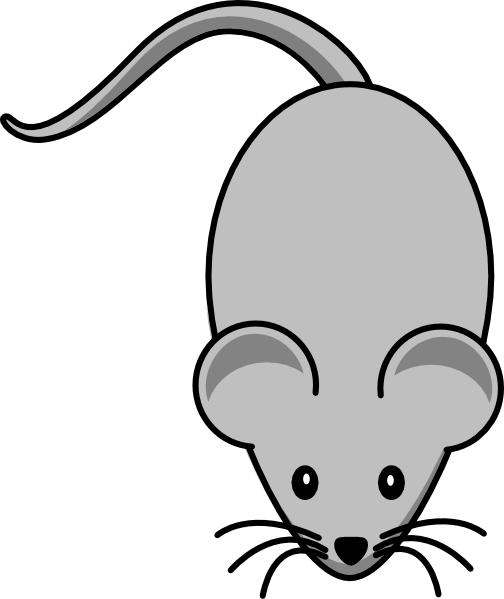 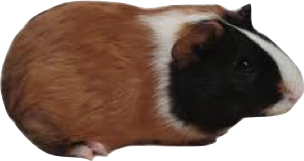 beg
veg
mooar
vooar
muc rangagh (f)
moddey
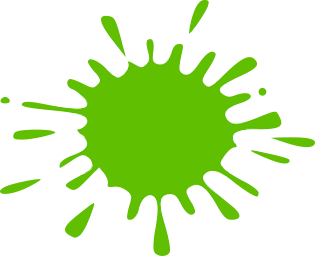 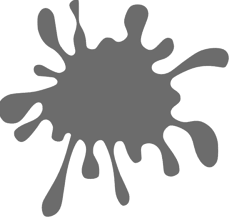 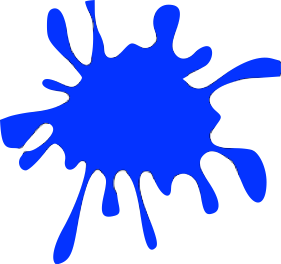 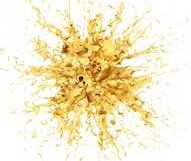 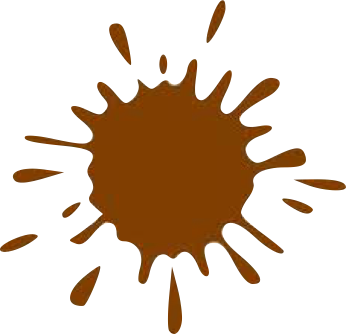 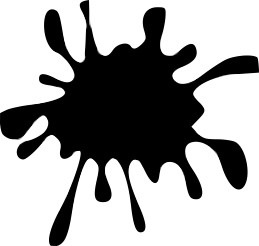 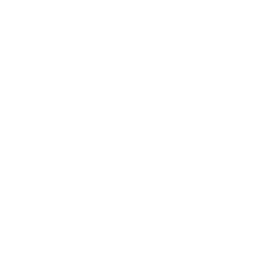 glass
ghlass
doo
ghoo
airhey
gorrym
ghorrym
lheeah
dhone
ghone
bane
vane
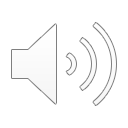